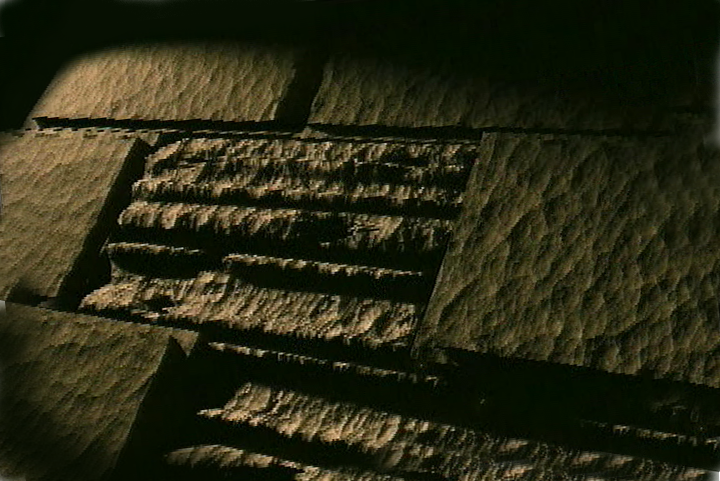 La Biblia…
Básicamente
®
Una presentación de los Ministerios Internacionales 
La Biblia…Básicamente Inc.
Fort Worth, Texas
9.6.06.
01
© 2012 TBBMI
La Biblia… Básicamente
®
Sexta parte
La “Biblia abierta”
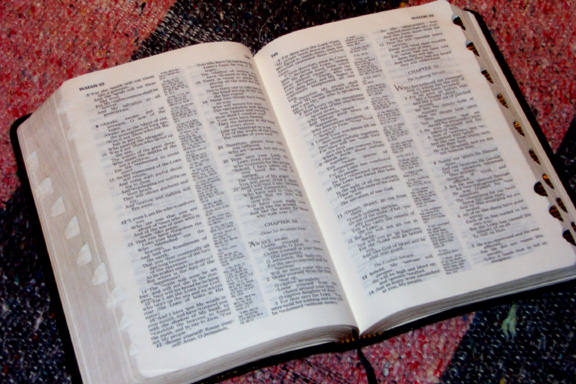 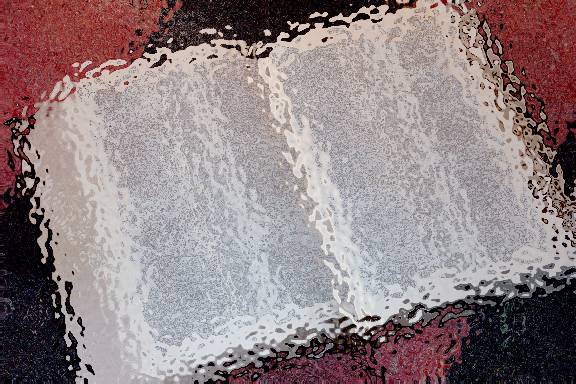 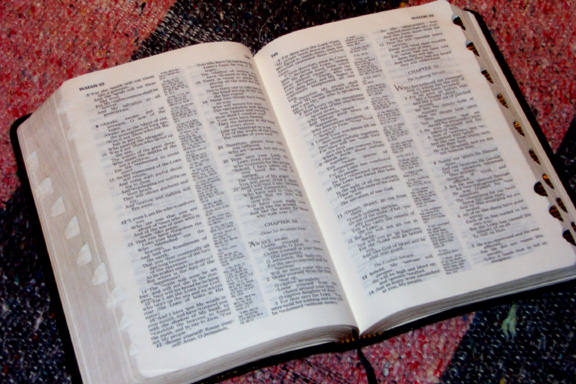 (¡Sí, es un libro ORGANIZADO!)
9.6.06.
02
© 2012 TBBMI
Ahora…
cortemos y rebanemos...
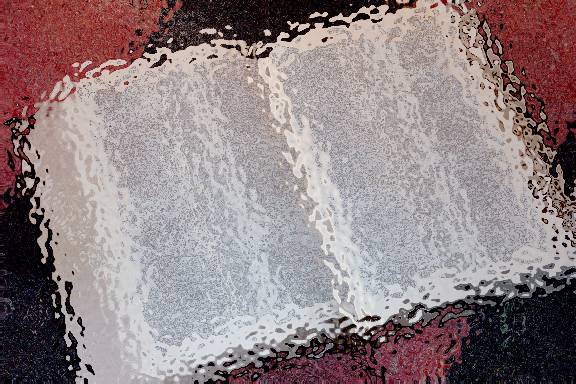 9.6.06.
03
© 2012 TBBMI
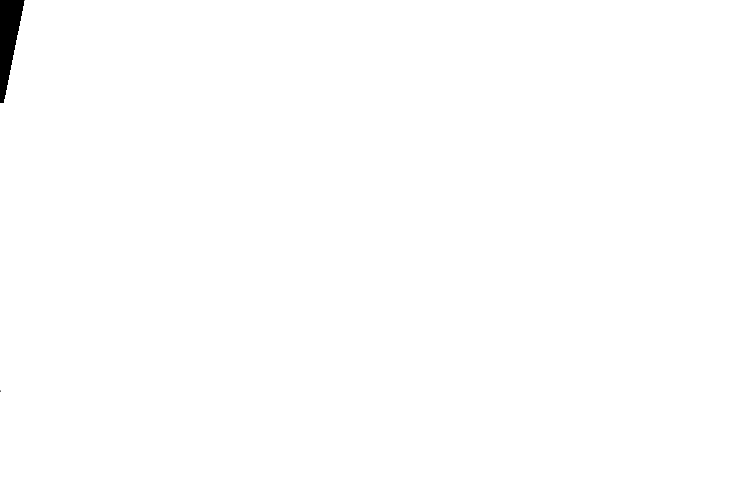 La Biblia  “abierta”
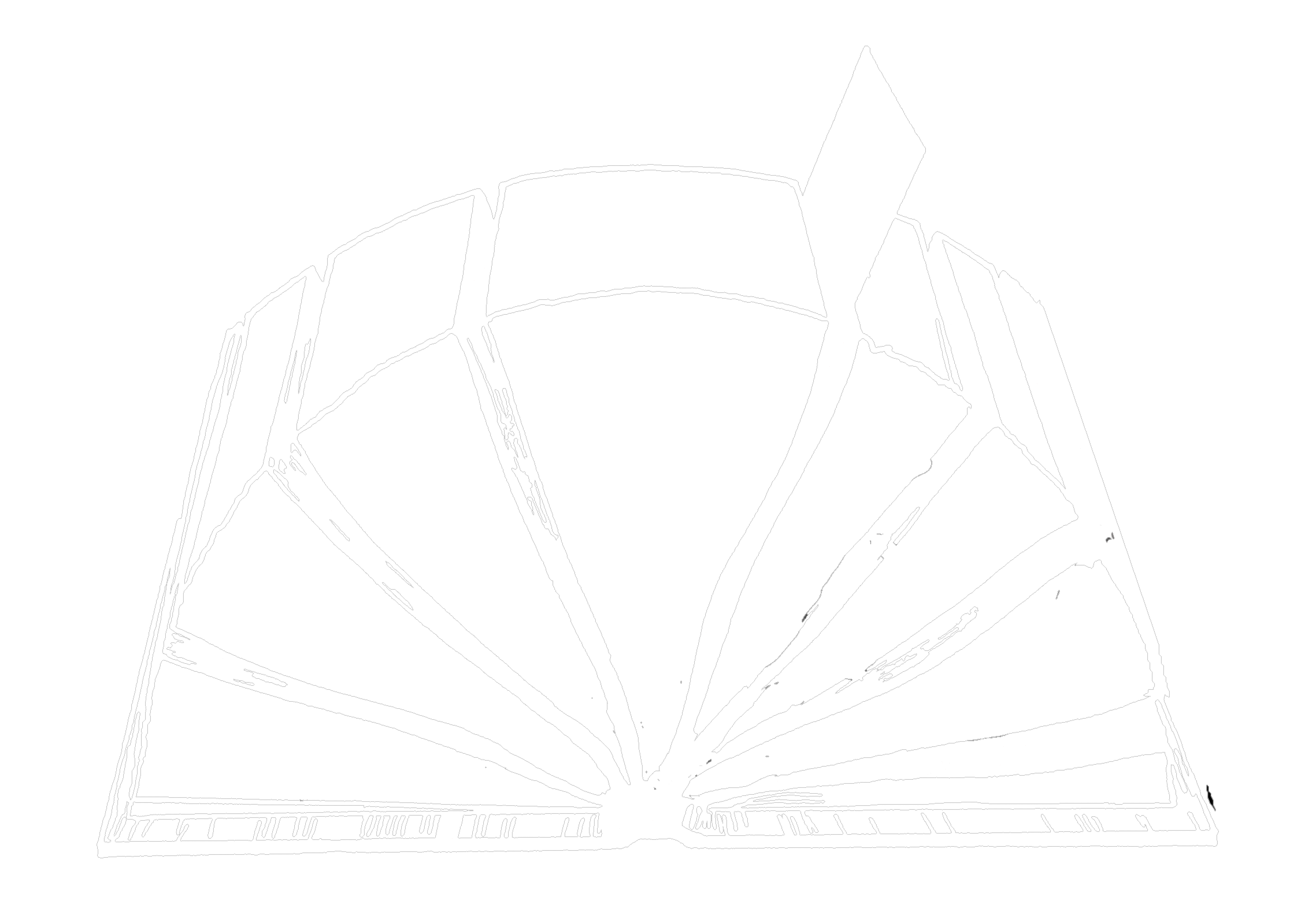 Las partes 
    y        
los pedazos
Organizada...Progresiva...Eterna
A Ministry of ScriptureTechnologies International
2
9.6.06.
04
© 2012 TBBMI
A
B
“       ”
“       ”
D(AT)
D(NT)
C
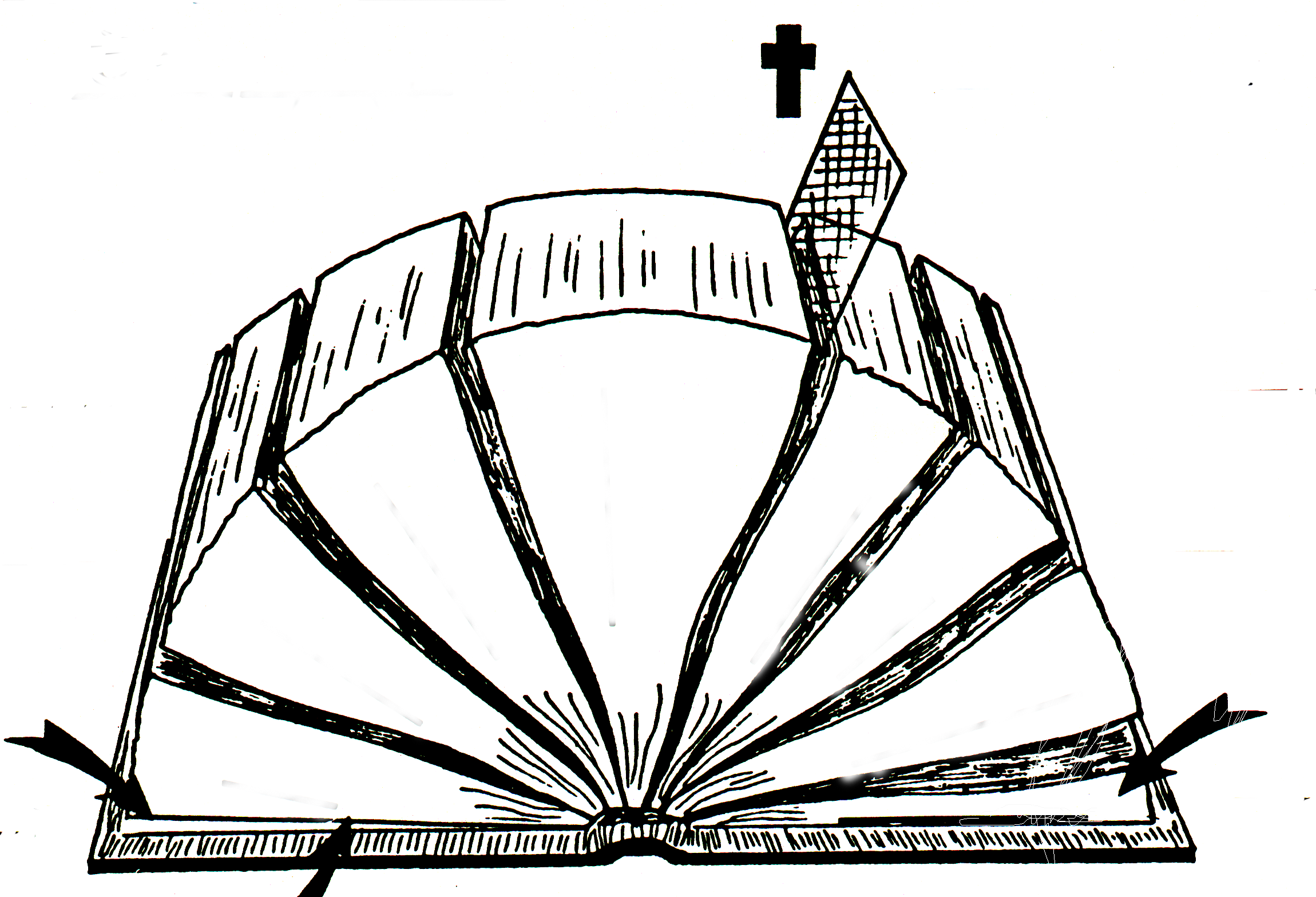 Un tema:
“       ”
“       ”
E(NT)
E(AT)
F(NT)
F(AT)
4
5
3
/
/
G(NT)
G(AT)
6
2
7
1
8
H(AT)
H(NT)
2 
1
J
I(AT)
06-06
La Biblia “abierta”
©TBBBI
Ayuda para el estudio #18
© 2012 TBBMI
©2012 TBBMI
06-
9.6.06.
05
4
4
La historia               más reciente
La historia                 más antigua
5
06
4
3
5
6
2
7
1
8
La historia               más reciente
La historia                 más antigua
07
La historia               más reciente
La historia                 más antigua
4
3
5
6
2
7
1
8
4
08
La historia               más reciente
La historia                 más antigua
4
3
5
Evangelios
6
2
7
1
8
La ley
La documentación inicial
3
09
¿Qué sigue? ¡Un conjunto de escritos!
La historia               más reciente
La historia                 más antigua
4
3
5
6
Evangelios
2
Hechos
7
Historia
1
8
La ley
4
10
La historia               más reciente
La historia                 más antigua
4
3
5
6
Evangelios
2
Hechos
Poesía
7
Historia
Epístolas
1
8
La ley
3
11
La historia               más reciente
La historia                 más antigua
4
3
5
6
Evangelios
2
Profetas
Hechos
Poesía
7
Historia
Epístolas
1
8
La ley
Apocalipsis
Exclusivo de nuestra Biblia: la profecía bíblica
2
12
La historia               más reciente
La historia                 más antigua
4
3
5
Evangelios
6
2
Profetas
Hechos
Poesía
7
Historia
Epístolas
1
8
La ley
Apocalipsis
4
13
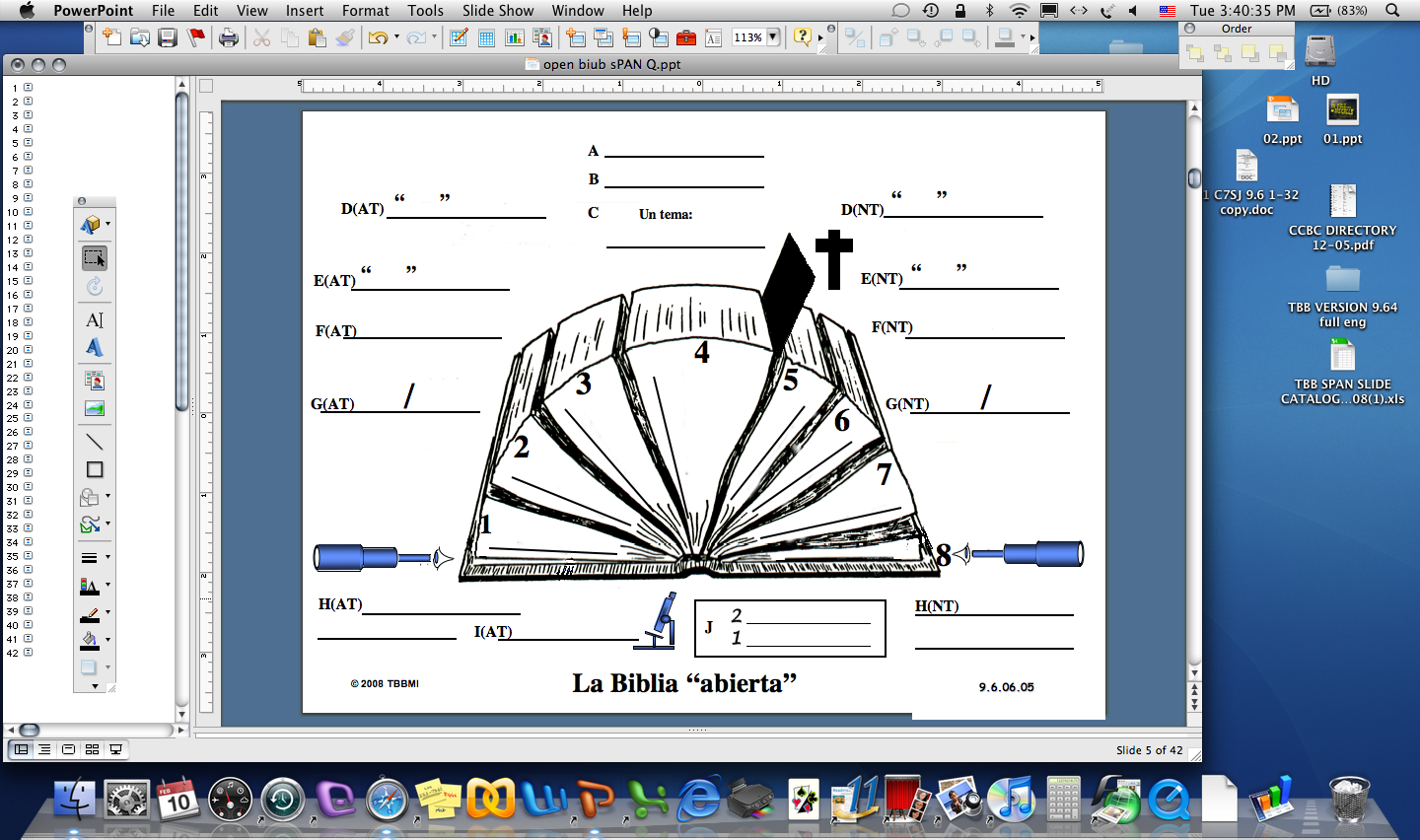 1600 años
Líneas A y B
40 autores
Gente común
Líderes militares
Hombres de negocio
Poetas
4
Sacerdotes
3
5
Reyes
6
Evangelios
Podador de árboles
2
Profetas
Hechos
Banqueros
Poesía
7
Historia
Epístolas
1
8
La ley
Apocalipsis
Ayuda para el estudio #18
© 2012 TBBMI
©2012 TBBMI
4
14
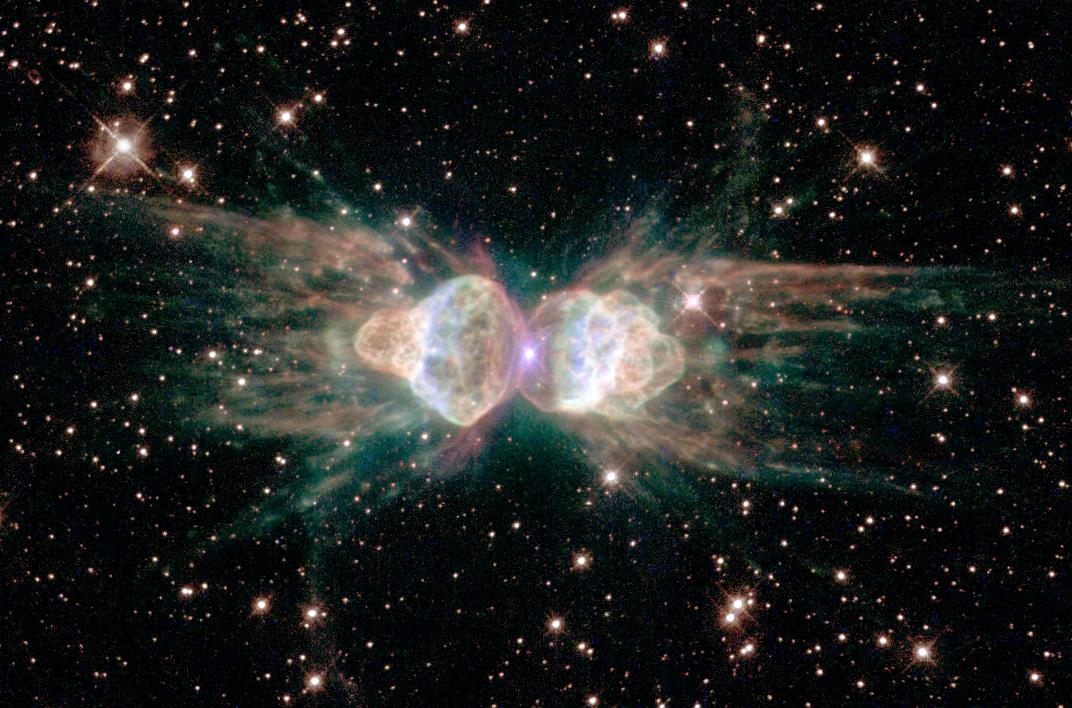 La gloria de Dios
1600 años
40 autores
Un tema:
Línea C
la gloria de Dios
4
3
5
Evangelios
6
2
Profetas
Hechos
Poesía
7
Historia
Epístolas
1
8
La ley
Apocalipsis
2
2
9.6.06.
15
© 2012 TBBMI
Contrato antiguo……Contrato nuevo
Contrato antiguo……Contrato nuevo
1600 años
40 autores
“Antiguo” 
Testamento
“Nuevo”  
Testamento
Un tema:
la gloria de Dios
Línea D
Evangelios
Profetas
Hechos
Poesía
Antigua voluntad de Dios……       Nueva voluntad de Dios
Historia
Epístolas
La ley
Apocalipsis
4
16
3 x 9 = 27
3 x 9 = 27
1600 años
40 autores
“Antiguo” 
Testamento
“Nuevo”  
Testamento
Un tema:
la gloria de Dios
Línea E
“27” libros
“39” libros
Evangelios
Profetas
Hechos
Poesía
Historia
Epístolas
La ley
Apocalipsis
3
17
1600 años
40 autores
“Antiguo” 
Testamento
“Nuevo”  
Testamento
Un tema:
la gloria de Dios
“27” libros
“39” libros
Línea F
Hebreo
Griego
Evangelios
Profetas
Hechos
Poesía
Historia
Epístolas
La ley
Apocalipsis
2
18
1600 años
40 autores
“Antiguo” 
Testamento
“Nuevo”  
Testamento
Un tema:
la gloria de Dios
“27” libros
“39” libros
Hebreo
Griego
Evangelios
Línea G
Ley/
Gracia/
Promesa
Profetas
Cumplimiento
Hechos
Poesía
Historia
Epístolas
La ley
Apocalipsis
4
19
1600 años
40 autores
“Antiguo” 
Testamento
“Nuevo”  
Testamento
Un tema:
la gloria de Dios
“27” libros
“39” libros
Hebreo
Griego
Evangelios
Ley/
Gracia/
Promesa
Profetas
Cumplimiento
Hechos
Poesía
Historia
Epístolas
La ley
Apocalipsis
20
1600 años
40 autores
“Antiguo” 
Testamento
“Nuevo”  
Testamento
Un tema:
la gloria de Dios
“27” libros
“39” libros
Hebreo
Griego
Evangelios
Ley/
Gracia/
Promesa
Profetas
Cumplimiento
Hechos
Poesía
Historia
Telescopio
Epístolas
Telescopio
Línea H
La ley
Apocalipsis
Eternidad Futuro
Eternidad Pasado
3
21
Abraham
¡¡¡Génesis 12!!!
1600 años
40 autores
“Antiguo” 
Testamento
“Nuevo”  
Testamento
Un tema:
la gloria de Dios
“27” libros
“39” libros
Hebreo
Griego
Evangelios
Ley/
Gracia/
Promesa
Profetas
Cumplimiento
Hechos
Poesía
Historia
Telescopio
Epístolas
Telescopio
La ley
Apocalipsis
Eternidad Futuro
Eternidad Pasado
Microscopio
Línea I
5
22
1600 años
40 autores
“Antiguo” 
Testamento
“Nuevo”  
Testamento
Un tema:
la gloria de Dios
“27” libros
“39” libros
Hebreo
Griego
Evangelios
Ley/
Gracia/
Promesa
Profetas
Cumplimiento
Hechos
Poesía
Historia
Telescopio
Epístolas
Telescopio
Línea J
La ley
Apocalipsis
Eternidad Futuro
Eternidad Pasado
2 telescopios
1 microscopio
Microscopio
23
✝
✝
✝
✝
✝
✝
1600 años
40 autores
“Antiguo” 
Testamento
“Nuevo”  
Testamento
Un tema:
la gloria de Dios
“27” libros
“39” libros
Hebreo
Griego
Evangelios
Ley/
Gracia/
Promesa
Profetas
Cumplimiento
Hechos
Poesía
Historia
Telescopio
Epístolas
Telescopio
La ley
Apocalipsis
Eternidad Futuro
Eternidad Pasado
2 telescopios
1 microscopio
Microscopio
1
24
Culminando en el ministerio 	del Seńor Jesucristo                                					y                           	el desarrollo de la iglesia primitiva y su difusión por el mundo entero!
1600 años
40 autores
“Antiguo” 
Testamento
“Nuevo”  
Testamento
Un tema:
la gloria de Dios
“27” libros
“39” libros
Hebreo
Griego
Evangelios
Ley/
Gracia/
Promesa
Profetas
Cumplimiento
Hechos
Poesía
Historia
Telescopio
Epístolas
Telescopio
La ley
Apocalipsis
Eternidad Futuro
Eternidad Pasado
2 telescopios
1 microscopio
Microscopio
1
9.6.06.
25
✝
✝
✝
✝
✝
✝
Cades-Barnea
El llamado
S - D - S
40
Evangelios
Epístolas
Sinaí
Territorio dividido
430
Éxodo
Iglesia
70 años
Profetas
Israel
J - E
Esclavitud
Hechos
Judá
Jueces
350
L - S - B
I - I
12 tribus
Apocalipsis
M - C - C
Z - E - N
5  Sermones
3  Viajes largos
1600 años
40 autores
“Antiguo” 
Testamento
“Nuevo”  
Testamento
Un tema:
Paralelos funcionales del Antiguo y el Nuevo Testamento… La ley (1) y los Evangelios (5) producen consecuencias históricas, las Historias (2) y los Hechos (6); muestran el desarrollo de una cultura que produce un conjunto de escritos: la Poesía (3) y las Epístolas (7), haciendo que esas dos partes sean exclusivas de nuestra Biblia, los profetas (4) y el Apocalipsis (8).
la gloria de Dios
“27” libros
“39” libros
Hebreo
Griego
Evangelios
Ley/
Gracia/
Promesa
Profetas
Cumplimiento
Hechos
Poesía
Historia
Telescopio
Epístolas
Telescopio
La ley
Apocalipsis
Eternidad Futuro
Eternidad Pasado
2 telescopios
1 microscopio
Microscopio
5
26
9.6.06.
© 2012 TBBMI
1600 años
40 autores
Evangelios
Profetas
Hechos
Poesía
Historia
Epístolas
La ley
Apocalipsis
Eternidad Pasado
Ayuda para el estudio #33
27
1600 años
40 autores
Un tema:
la gloria de Dios
Evangelios
Profetas
Hechos
Poesía
Historia
Epístolas
La ley
Apocalipsis
28
1600 años
40 autores
“Antiguo” 
Testamento
“Nuevo”  
Testamento
Un tema:
la gloria de Dios
Evangelios
Profetas
Hechos
Poesía
Historia
Epístolas
La ley
Apocalipsis
29
1600 años
40 autores
“Antiguo” 
Testamento
“Nuevo”  
Testamento
Un tema:
la gloria de Dios
“27” libros
“39” libros
Evangelios
Profetas
Hechos
Poesía
Historia
Epístolas
La ley
Apocalipsis
30
1600 años
40 autores
“Antiguo” 
Testamento
“Nuevo”  
Testamento
Un tema:
la gloria de Dios
“27” libros
“39” libros
Hebreo
Griego
Evangelios
Profetas
Hechos
Poesía
Historia
Epístolas
La ley
Apocalipsis
31
1600 años
40 autores
“Antiguo” 
Testamento
“Nuevo”  
Testamento
Un tema:
la gloria de Dios
“27” libros
“39” libros
Hebreo
Griego
Evangelios
Ley/
Gracia/
Promesa
Profetas
Cumplimiento
Hechos
Poesía
Historia
Epístolas
La ley
Apocalipsis
32
1600 años
40 autores
“Antiguo” 
Testamento
“Nuevo”  
Testamento
Un tema:
la gloria de Dios
“27” libros
“39” libros
Hebreo
Griego
Evangelios
Ley/
Gracia/
Promesa
Profetas
Cumplimiento
Hechos
Poesía
Historia
Epístolas
La ley
Apocalipsis
33
1600 años
40 autores
“Antiguo” 
Testamento
“Nuevo”  
Testamento
Un tema:
la gloria de Dios
“27” libros
“39” libros
Hebreo
Griego
Evangelios
Ley/
Gracia/
Promesa
Profetas
Cumplimiento
Hechos
Poesía
Historia
Telescopio
Epístolas
Telescopio
La ley
Apocalipsis
Eternidad Futuro
Eternidad Pasado
34
Abraham
¡¡¡Génesis 12!!!
1600 años
40 autores
“Antiguo” 
Testamento
“Nuevo”  
Testamento
Un tema:
la gloria de Dios
“39” libros
“27” libros
Hebreo
Griego
Evangelios
Gracia/
Ley/
Profetas
Hechos
Promesa
Cumplimiento
Poesía
Historia
Telescopio
Epístolas
Telescopio
La ley
Apocalipsis
Eternidad Pasado
Eternidad Futuro
9.6.06.
37
35
Abraham
¡¡¡Génesis 12!!!
1600 años
40 autores
“Antiguo” 
Testamento
“Nuevo”  
Testamento
Un tema:
la gloria de Dios
“39” libros
“27” libros
Hebreo
Griego
Evangelios
Gracia/
Ley/
Profetas
Hechos
Promesa
Cumplimiento
Poesía
Historia
Telescopio
Epístolas
Telescopio
La ley
Apocalipsis
Eternidad Pasado
Eternidad Futuro
Microscopio
9.6.06.
37
36
1600 años
40 autores
“Antiguo” 
Testamento
“Nuevo”  
Testamento
Un tema:
la gloria de Dios
“27” libros
“39” libros
Hebreo
Griego
Evangelios
Ley/
Gracia/
Promesa
Profetas
Cumplimiento
Hechos
Poesía
Historia
Telescopio
Epístolas
Telescopio
La ley
Apocalipsis
Eternidad Futuro
Eternidad Pasado
2 telescopios
1 microscopio
Microscopio
37
1600 años
40 autores
“Antiguo” 
Testamento
“Nuevo”  
Testamento
Un tema:
la gloria de Dios
“27” libros
“39” libros
Hebreo
Griego
Evangelios
Ley/
Gracia/
Promesa
Profetas
Cumplimiento
Hechos
Poesía
Historia
Telescopio
Epístolas
Telescopio
La ley
Apocalipsis
Eternidad Futuro
Eternidad Pasado
2 telescopios
1 microscopio
Microscopio
38
1600 años
40 autores
“Antiguo” 
Testamento
“Nuevo”  
Testamento
Un tema:
la gloria de Dios
“27” libros
“39” libros
Hebreo
Griego
Evangelios
Ley/
Gracia/
Promesa
Profetas
Cumplimiento
Hechos
Poesía
Historia
Telescopio
Epístolas
Telescopio
La ley
Apocalipsis
Eternidad Futuro
Eternidad Pasado
2 telescopios
1 microscopio
Microscopio
39
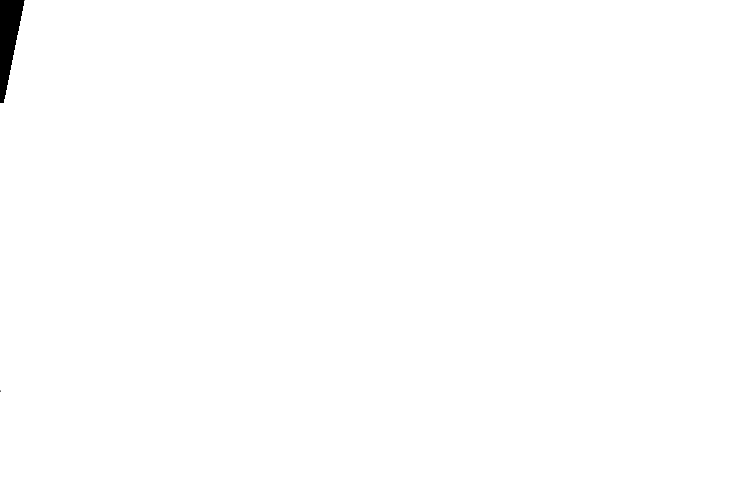 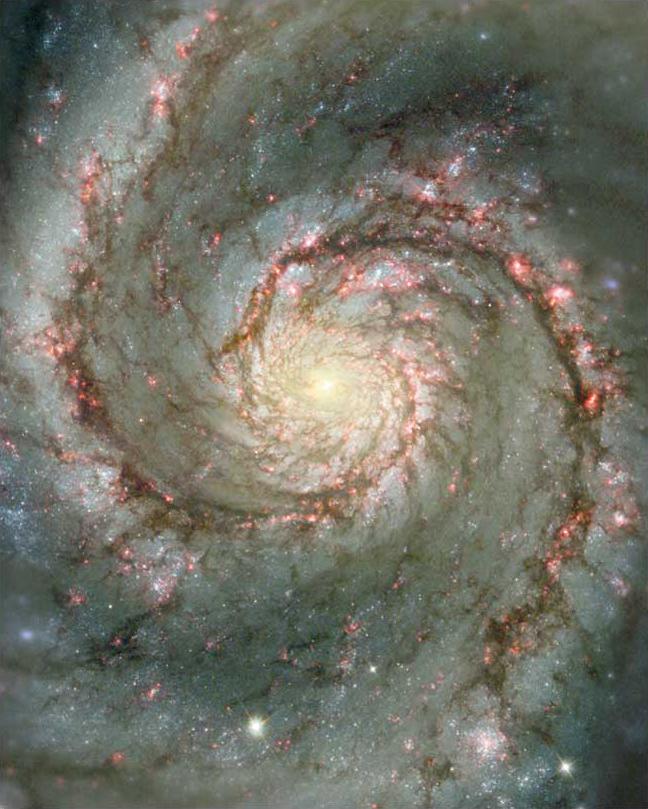 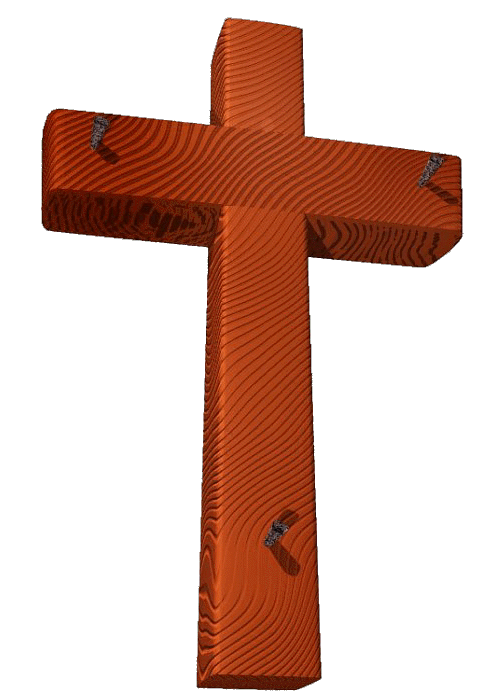 La gloria de Dios
06-31
1
© 2012 TBBMI
9.6.06.
40
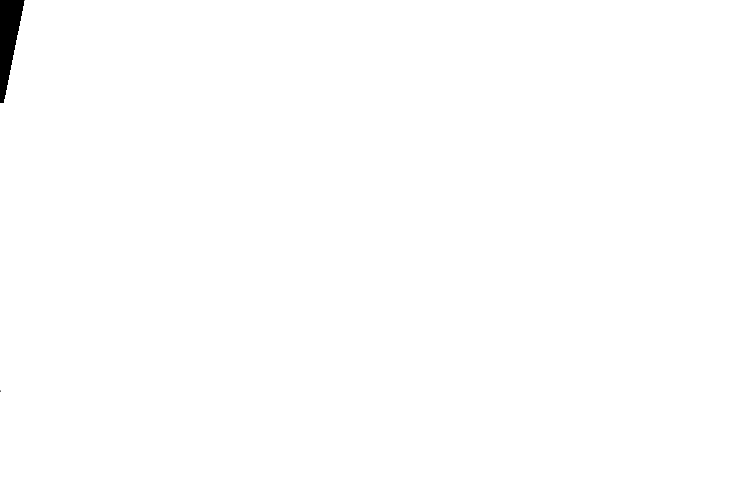 La Biblia  “abierta”
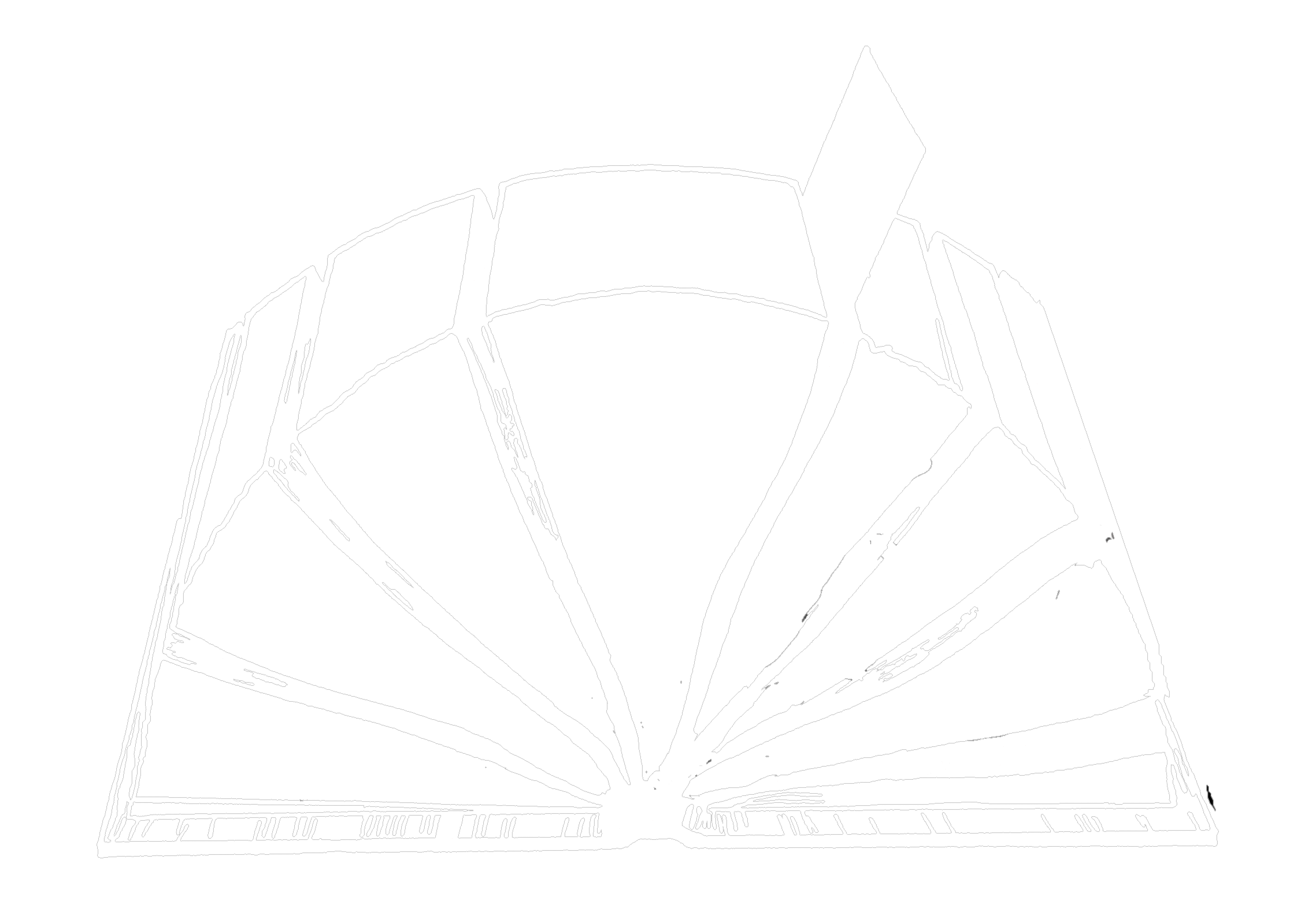 Las partes 
    y        
los pedazos
Organizada...Progresiva...Eterna
A Ministry of ScriptureTechnologies International
9.6.06.
41
© 2012 TBBMI
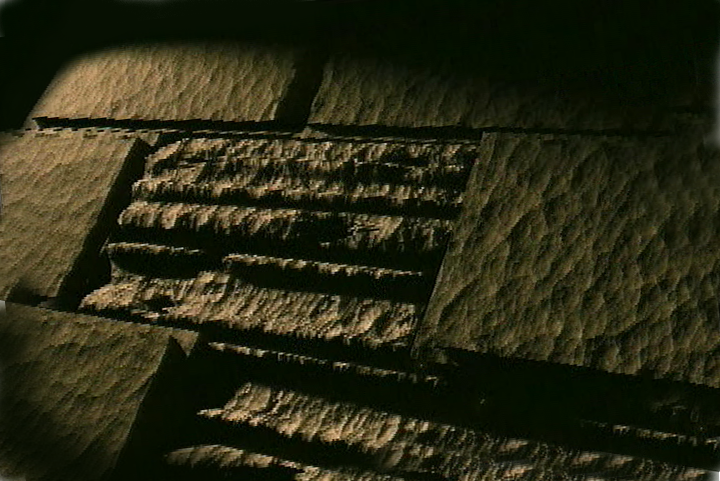 La Biblia…
Básicamente
®
Una presentación de los Ministerios Internacionales 
La Biblia…Básicamente Inc.
Fort Worth, Texas
© 2012 TBBMI
Black
Descárgalo gratis
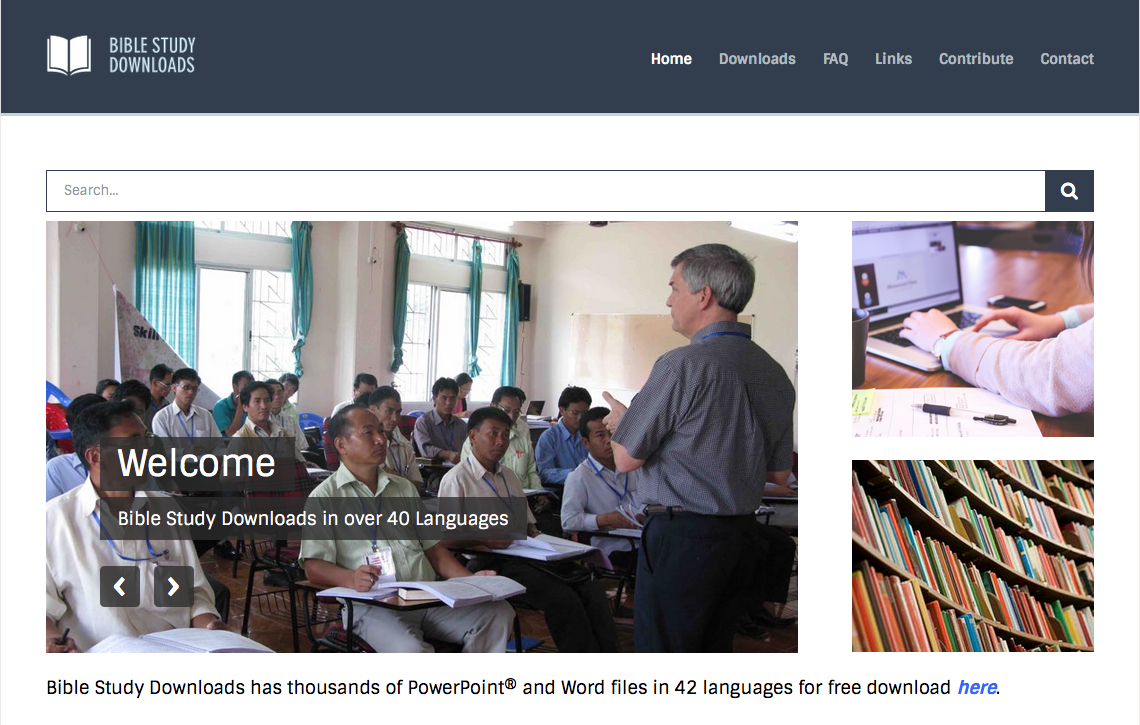 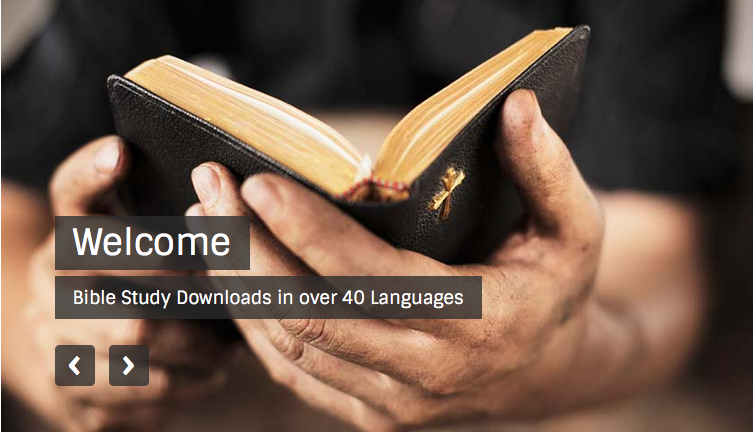 La Biblia…Básicamente • BibleStudyDownloads.org
[Speaker Notes: The Bible…Basically (bb)]